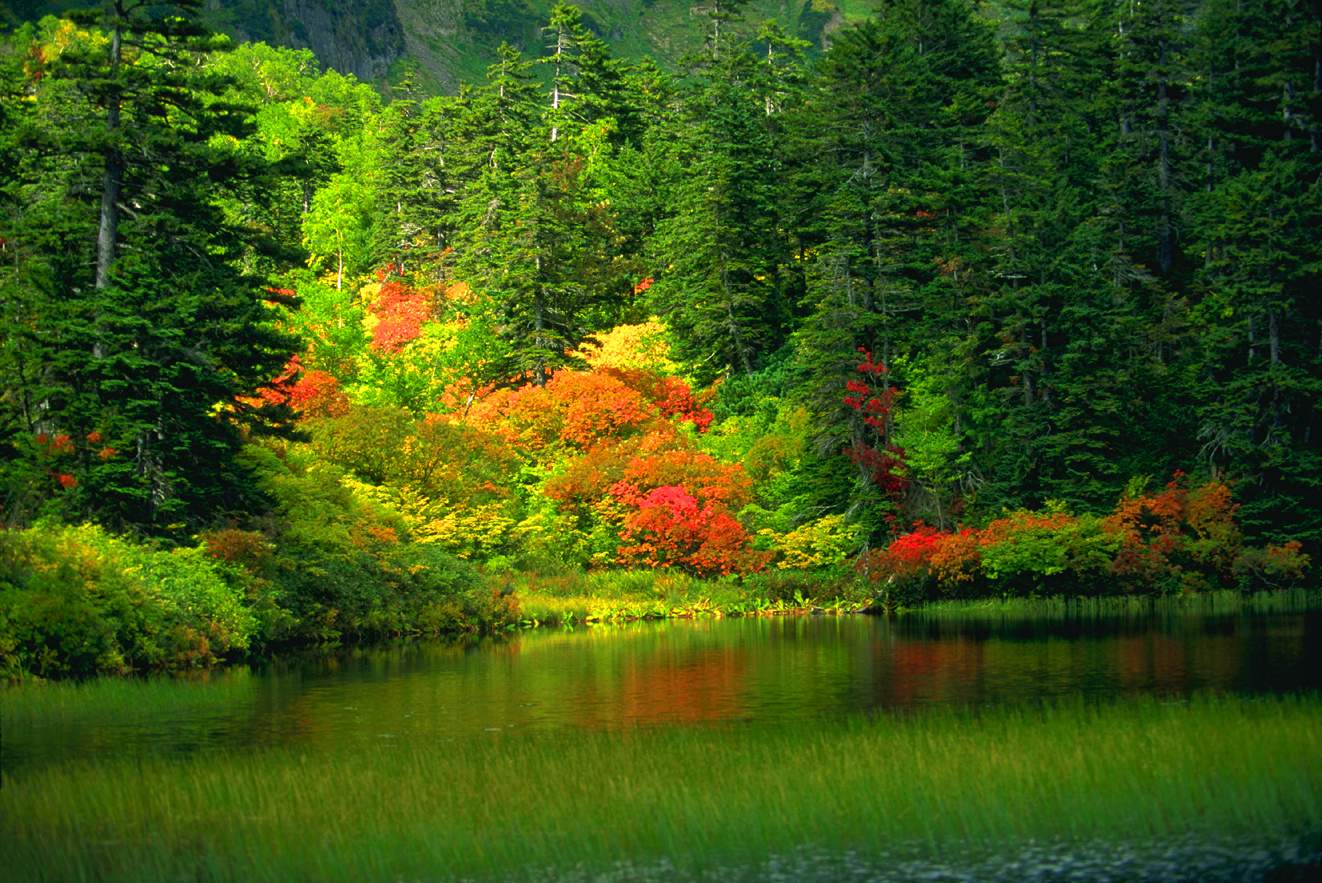 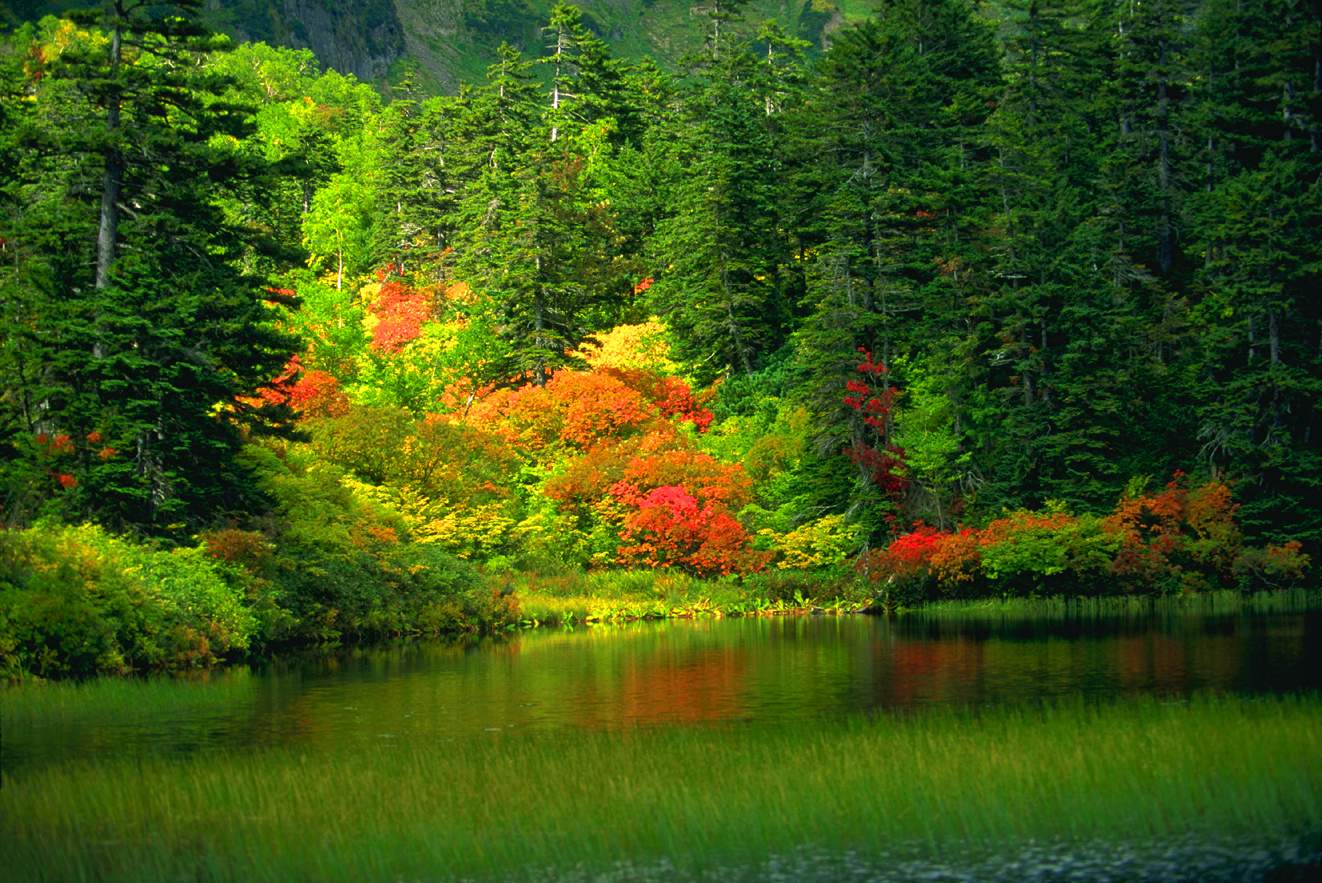 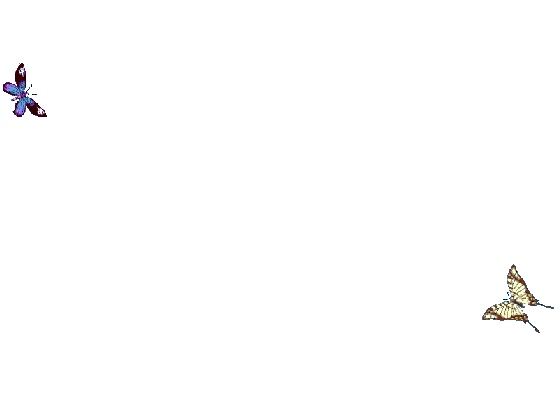 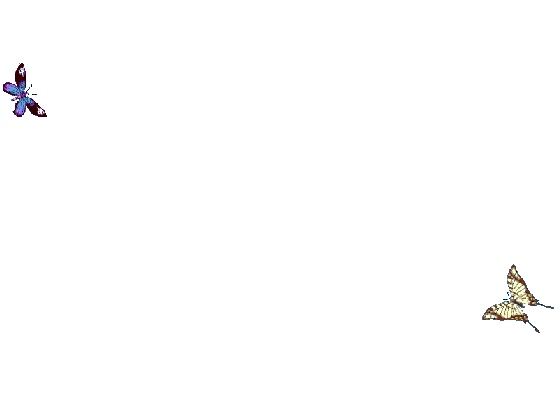 সবাইকে স্বাগত
পরিচিতি
শিক্ষক
পাঠ
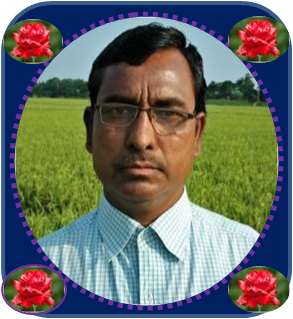 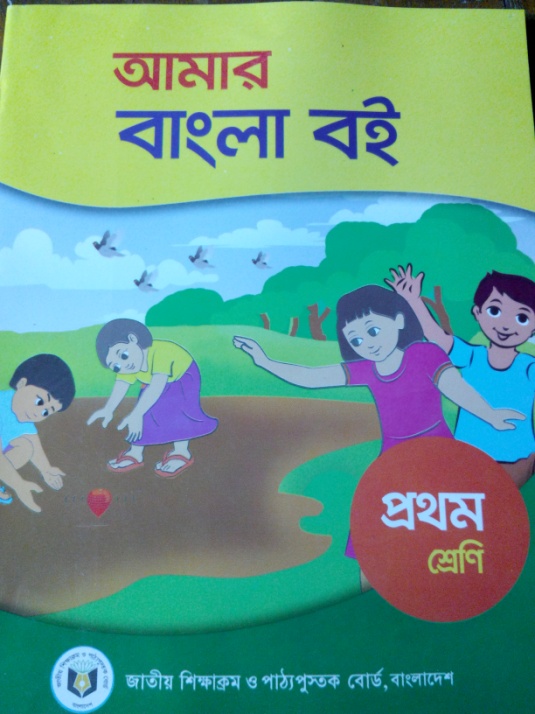 মোঃ শাহাব উদ্দিন 
সহকারি   শিক্ষক 
রসুল পুর দক্ষিণ পাড়া সরকারি 
প্রাথমিক বিদ্যালয়। আজমিরী গঞ্জ , হবিগঞ্জ। মোবাঃ ০১৭১৪৮৬৯৭২৬ ।
আমার বাংলা বই  
প্রথম  শ্রেণি  
শিরোনাম -কার চিহ্ন শিখি 
পাঠ্যাংশ- ঔ -কার       ।
চল একটি ভিডিও দেখি
ক্লিক করুন
ভিডিও সম্পর্কে আলোচনা
কী রাখি  ?
কীসে ভরি ?
কী ঘুড়ি তৈরী করে   ?
কে তৈরী করে  ?
কী লিখি ?
কী পড়ি   ?
আজ আমাদের পাঠ
ঔ - কার
শিখনফল
১. ২. ২কারচিহ্নযুক্ত (     ) শব্দ মনোযোগসহকারে শুনবে ও মনে রাখবে।
১. ২. ২ কারচিহ্নযুক্ত (     ) শব্দ স্পষ্টভাবে বলতে পারবে।
১. ৪ .১ পাঠে ব্যবহৃত শব্দ ও বাক্য শুদ্ধভাবে পড়তে পারবে।
১. ২. ১ কারচিহ্ন (      ) সঠিক আকৃতিতে লিখতে পারবে।
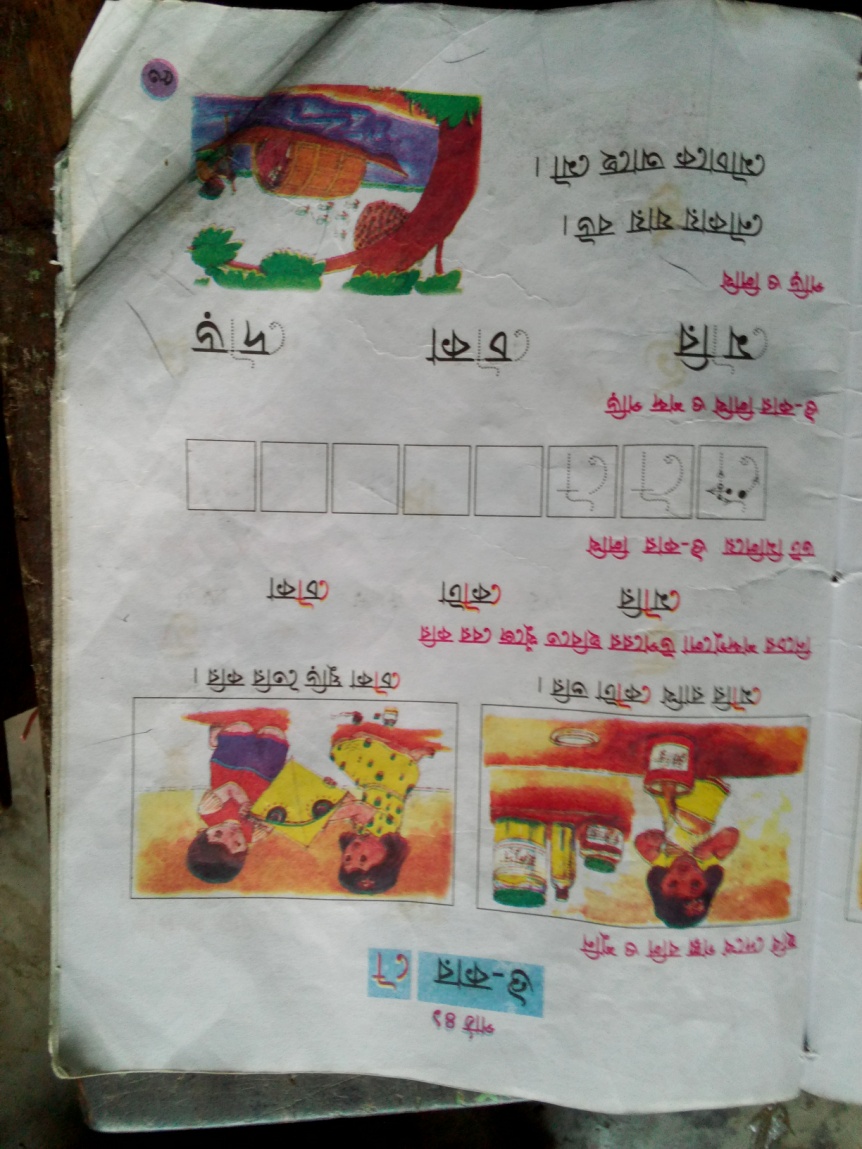 পাঠ সংযোগ
পৃষ্ঠা নং-৫৩
শিক্ষার্থীদের  পাঠটি সঠিকভাবে বাহির করতে সহায়তা করব।
প্রশ্নের মাধ্যমে আলোচনা
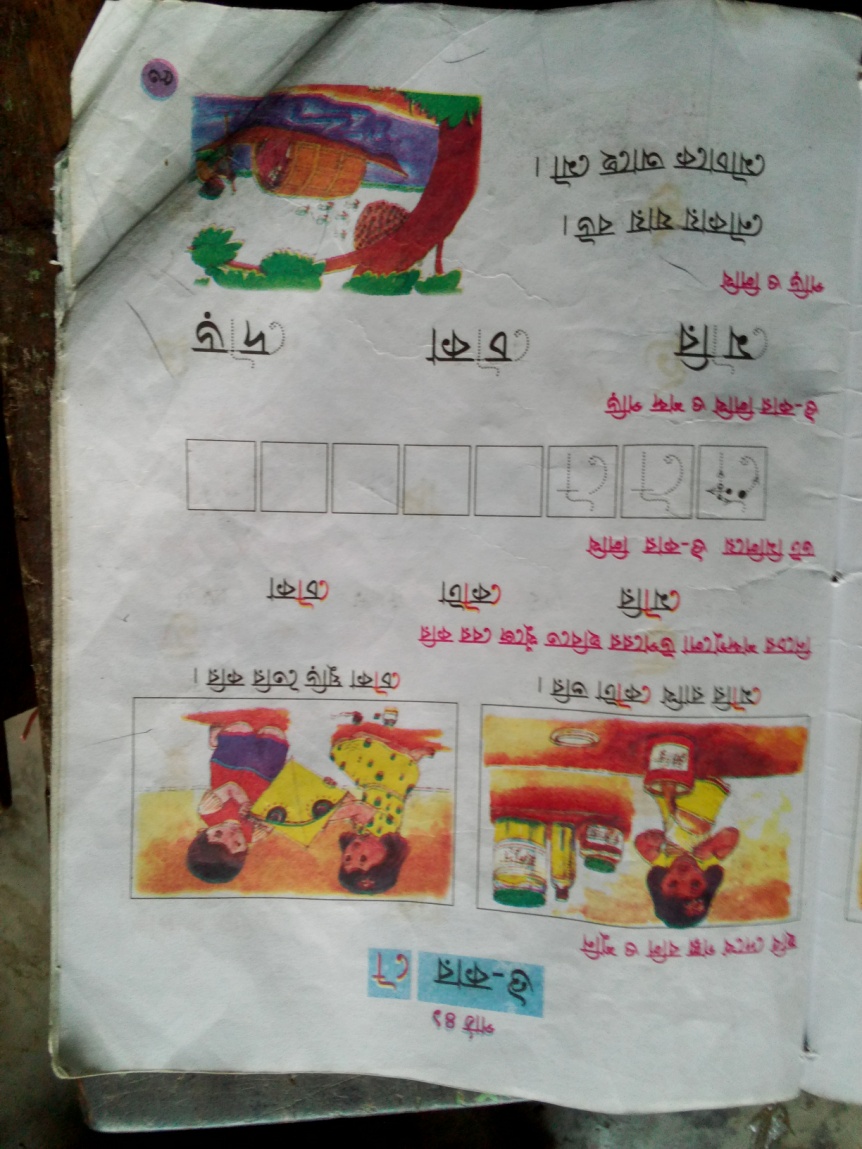 ছবিতে কী  দেখা যাচ্ছে ?
কী ঘুড়ি    ?
কে তৈরী করে    ?
কী রাখে ? কী ভরি  ?
মনোযোগসহকারে শুনি ও বলি
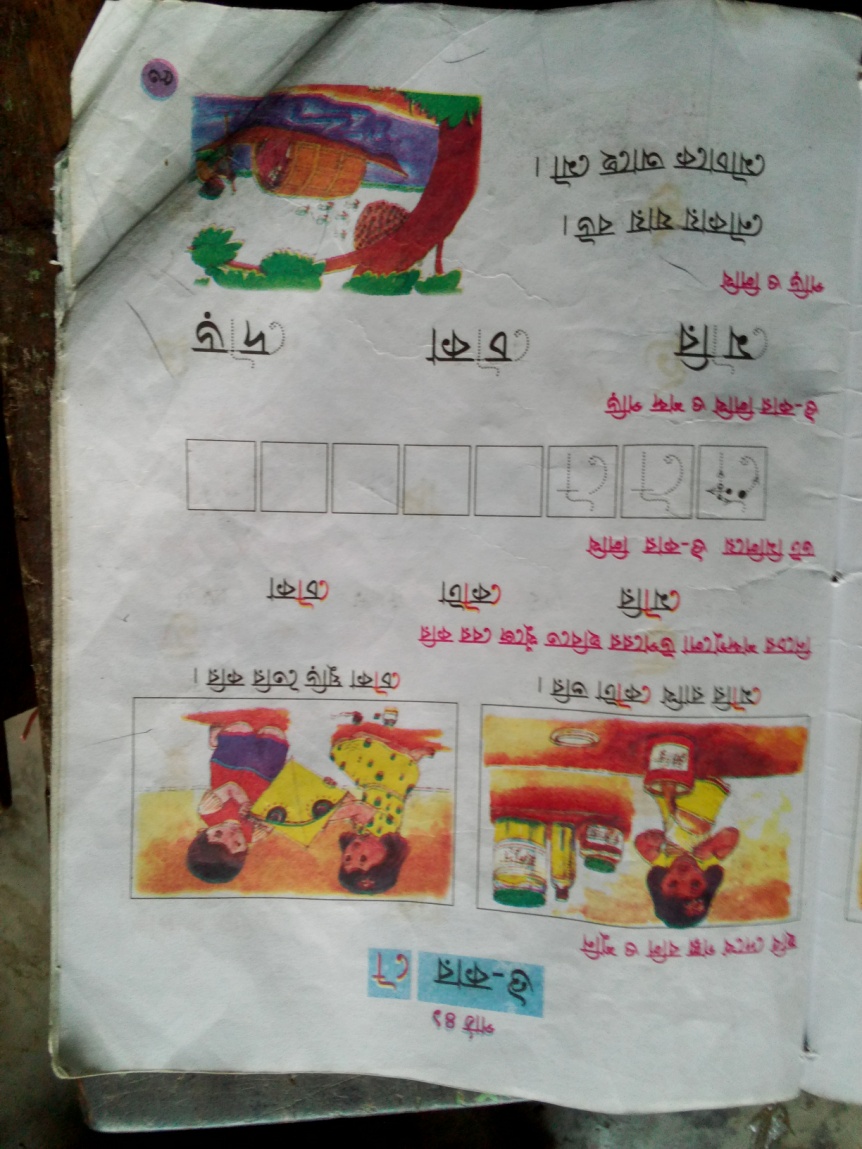 মৌরী রাখি কৌটা ভরি।
চৌকা ঘুড়ি তৈরী করি ।
জোড়ায় কাজ
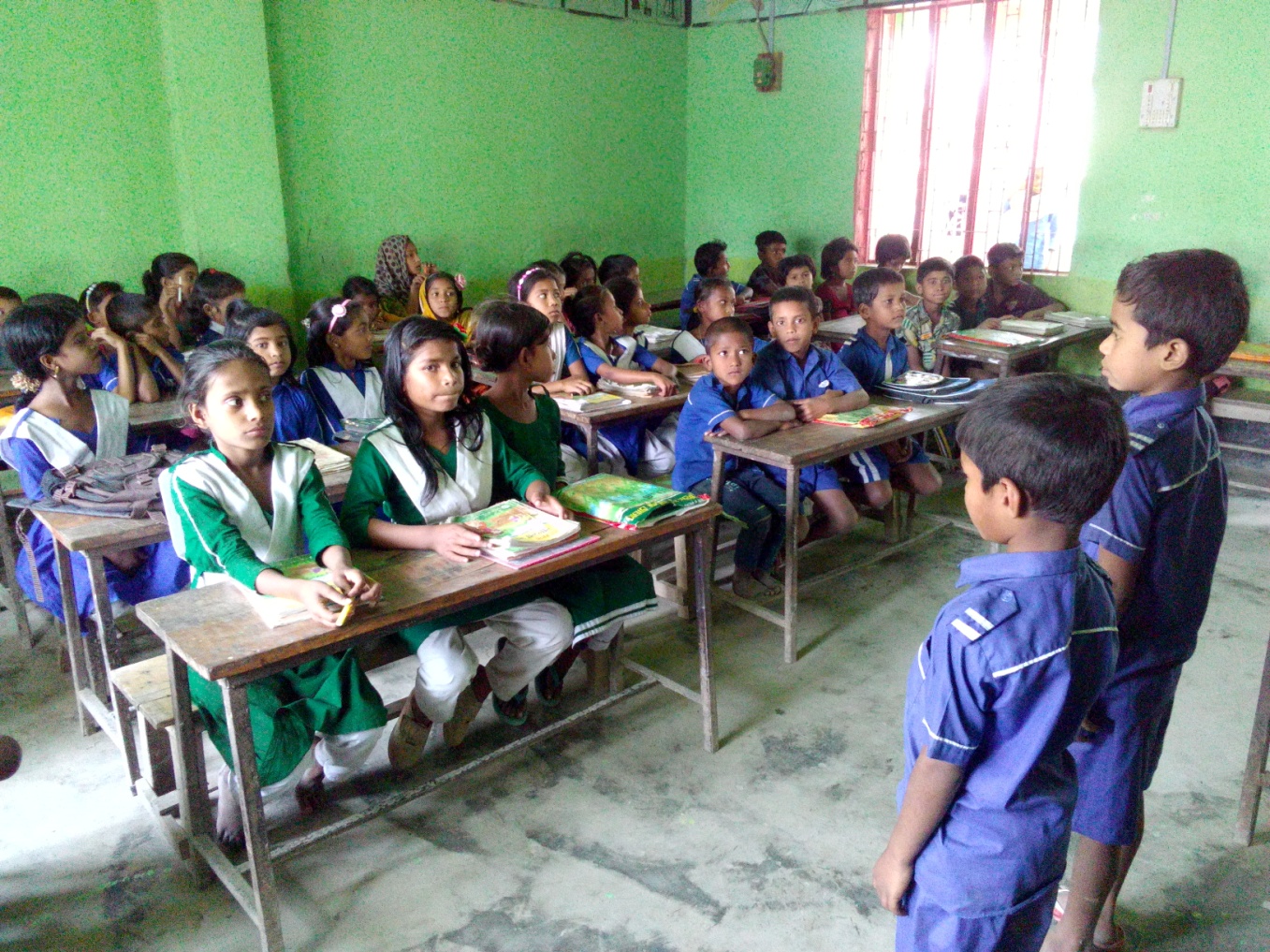 দুইজন করে  বলবে অন্যরা শুনবে  ও পরে বলবে।
আমরা  নীচের স্বরবর্ণগুলো   শিখেছি ।
অ, আ, ই, ঈ 
উ, ঊ, ঋ 
এ, ঐ, ও, ঔ
এই বর্ণগুলোকে অন্যরকম চিহ্ন দিয়েও বুঝানো যায়। আজ আমরা  ঔ  বর্ণটি যে চিহ্ন দিয়ে লেখা যায় তা  শিখব ।
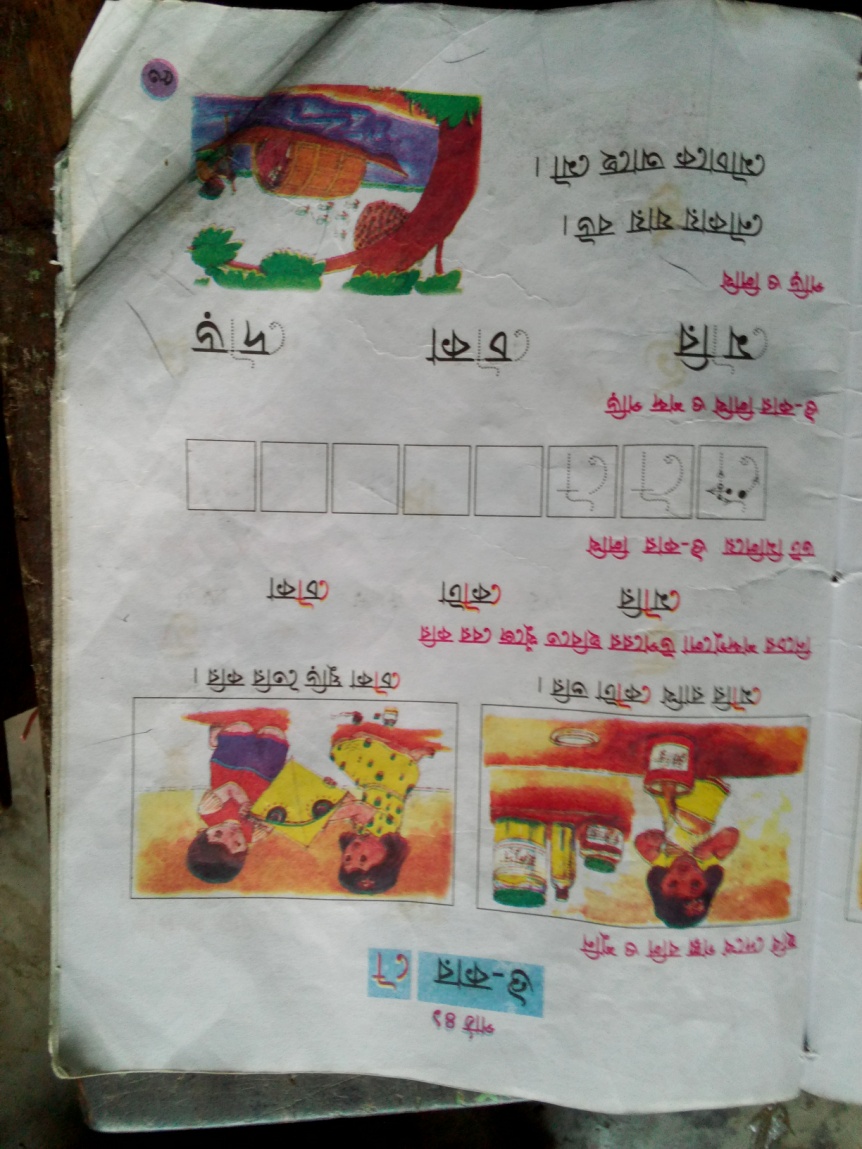 মৌরী ,  মৌ-রী,
কৌটা,   কৌ-টা,
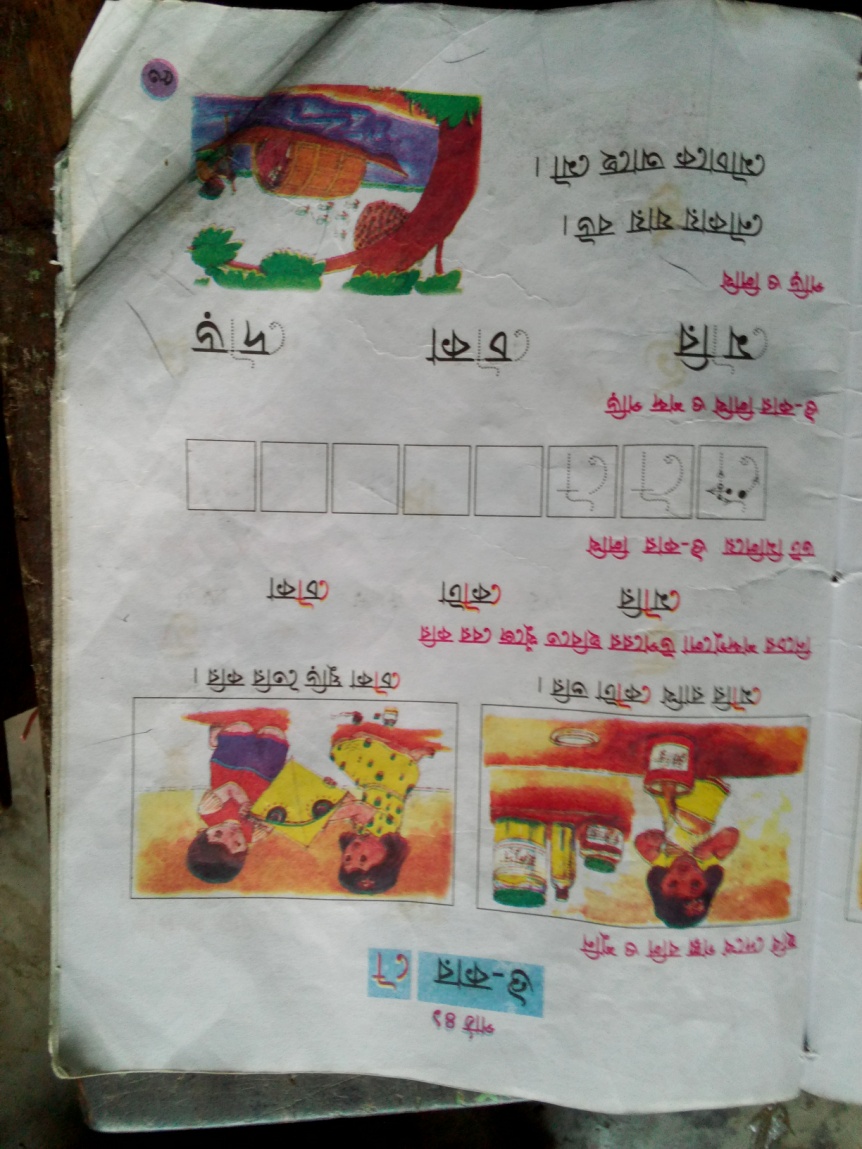 চৌকা,   চৌ-কা,
একক কাজ
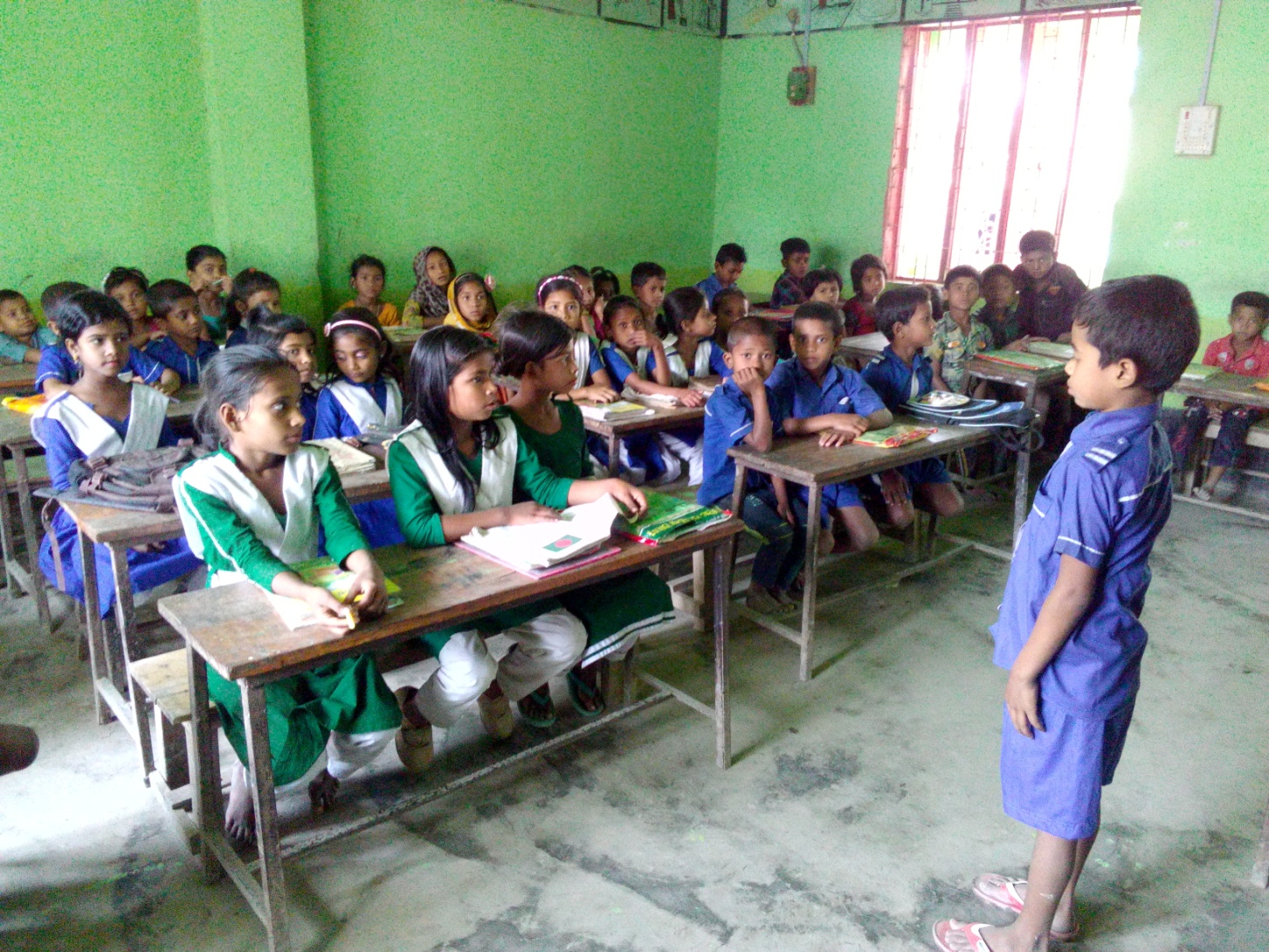 একজন করে বলবে ও অন্যরা মনোযোগ সহকারে শুনবে ও বলবে।
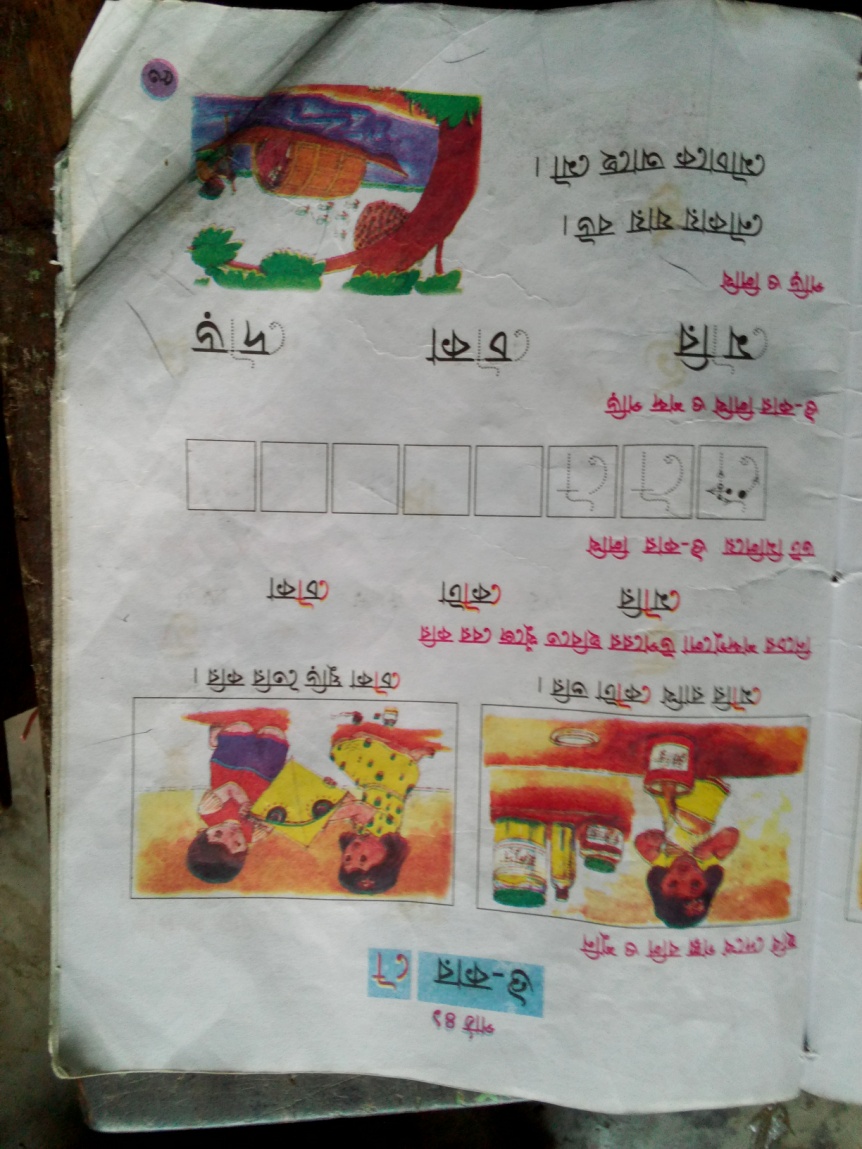 নিচের শব্দগুলো উপরের ছবিতে খুজে বের করি।
মৌরি
কৌটা
চৌকা
তোমরা কি বলতে পার ? ঔ  কার        দিয়ে আর কী কী শব্দ হতে পারে ?
মৌচাক, মৌয়ালী, বৌভাত, চৌদ্দ, চৌকি, পৌছা, পৌষ, সৌন্দর্য,  ইত্যাদি।
শিক্ষকের আদর্শ পাঠ
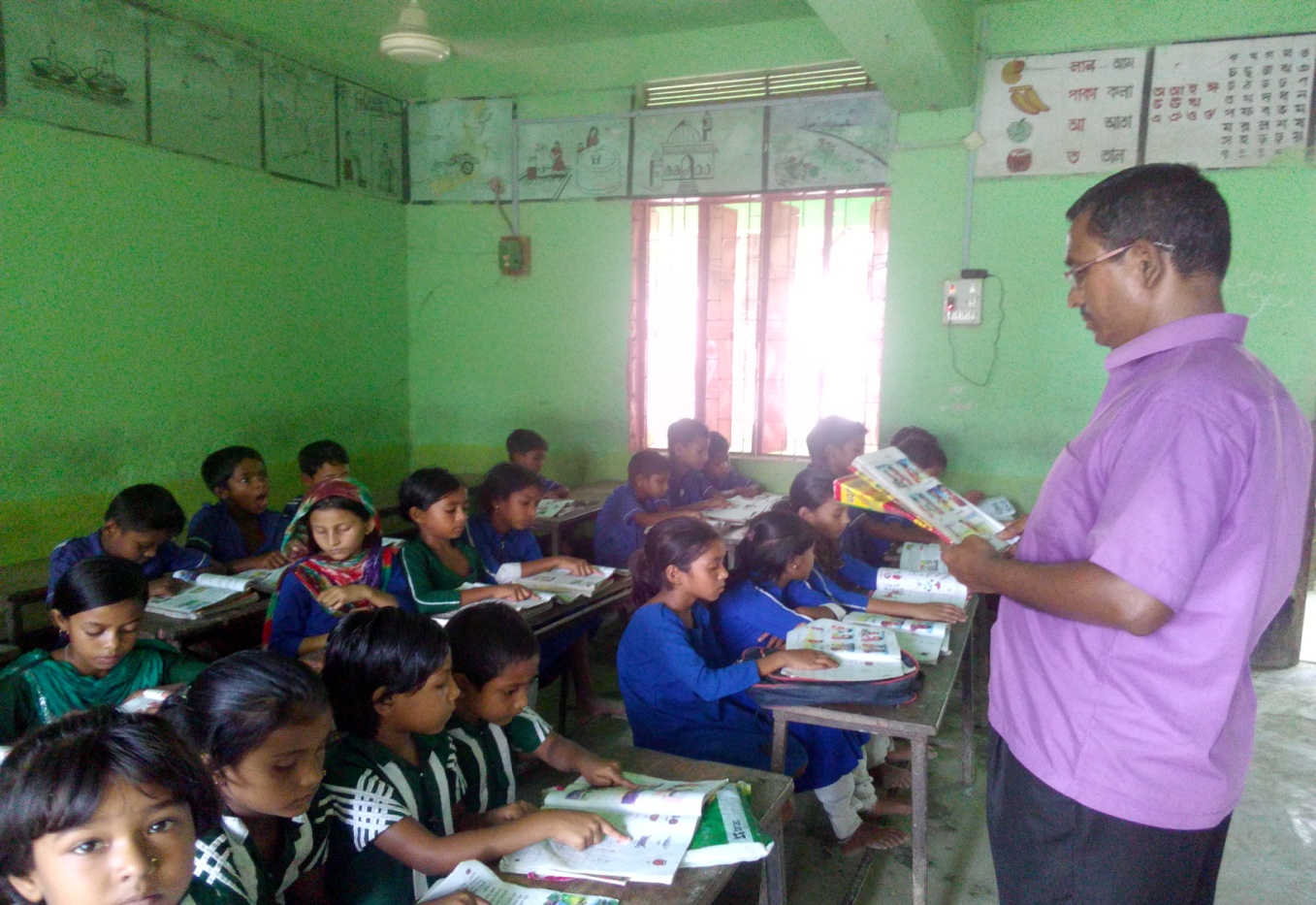 শিক্ষার্থীদের সরব পাঠ
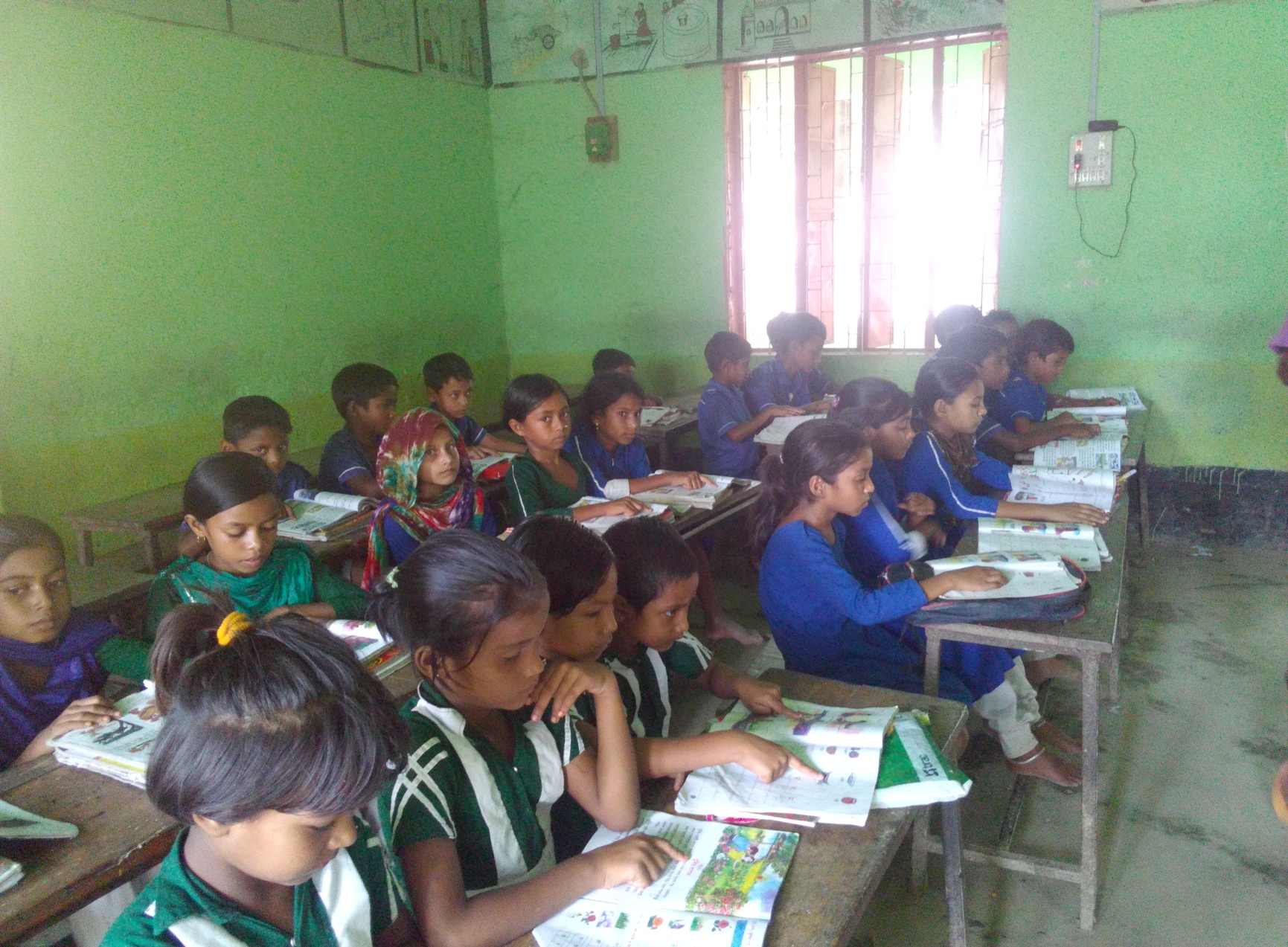 ঔ -কার      চিহ্নের লিখা শিখি
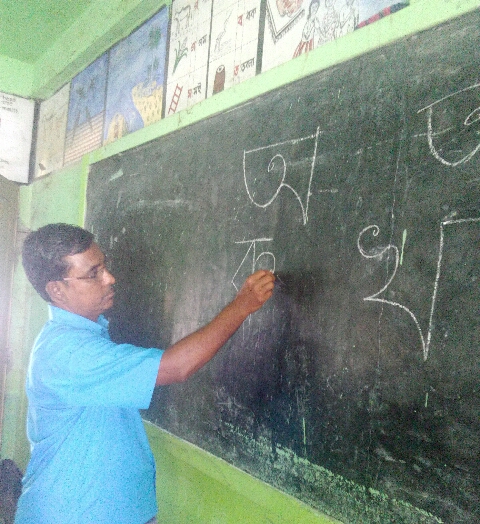 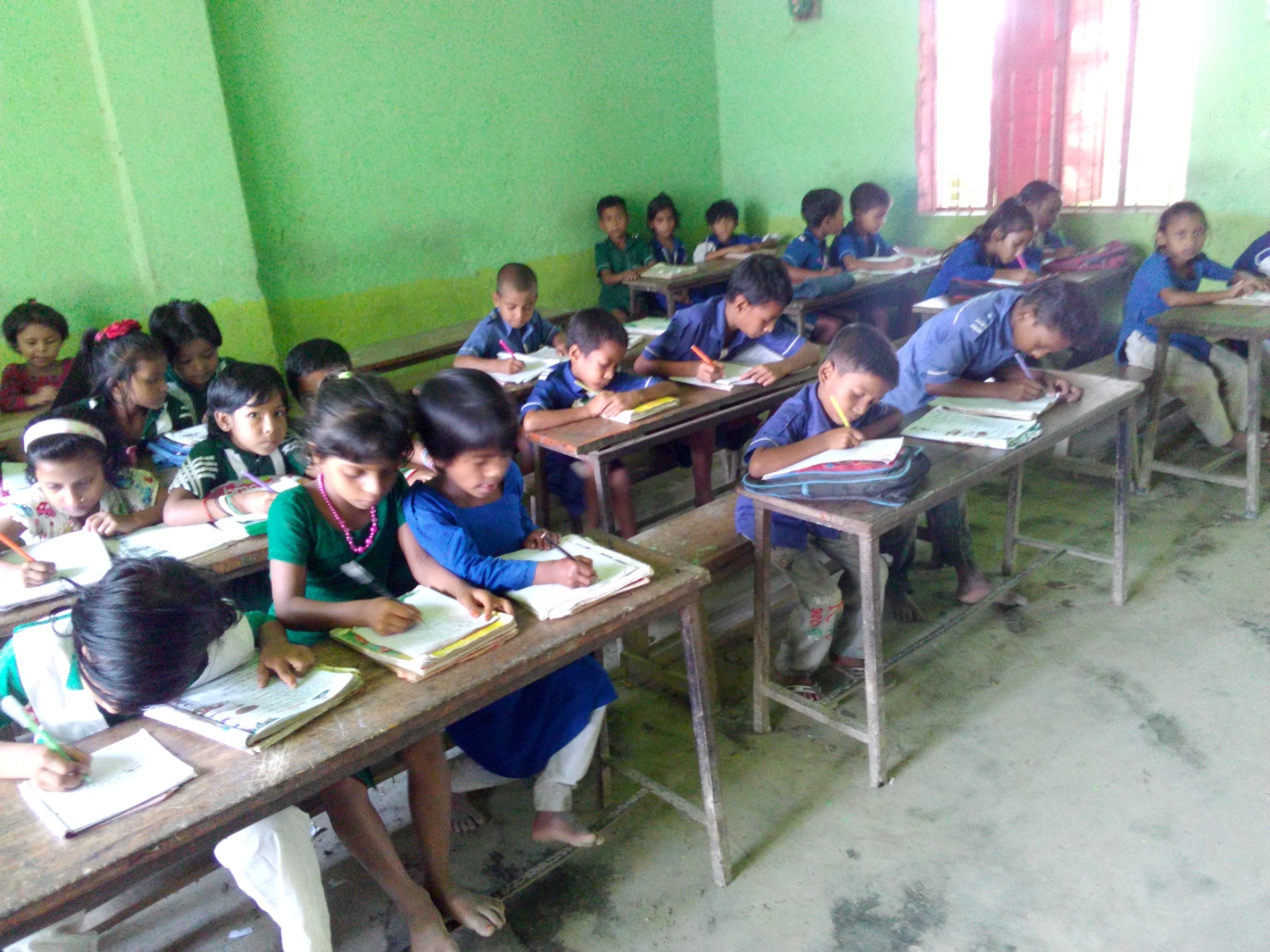 শিক্ষার্থীরা ঔ  -কার      চিহ্ন খাতায় অনুশীলন করবে।
শিক্ষক ঔ  - কার        চিহ্ন বোর্ডে লিখবে।
ঔ -কার       লিখতে শিখি
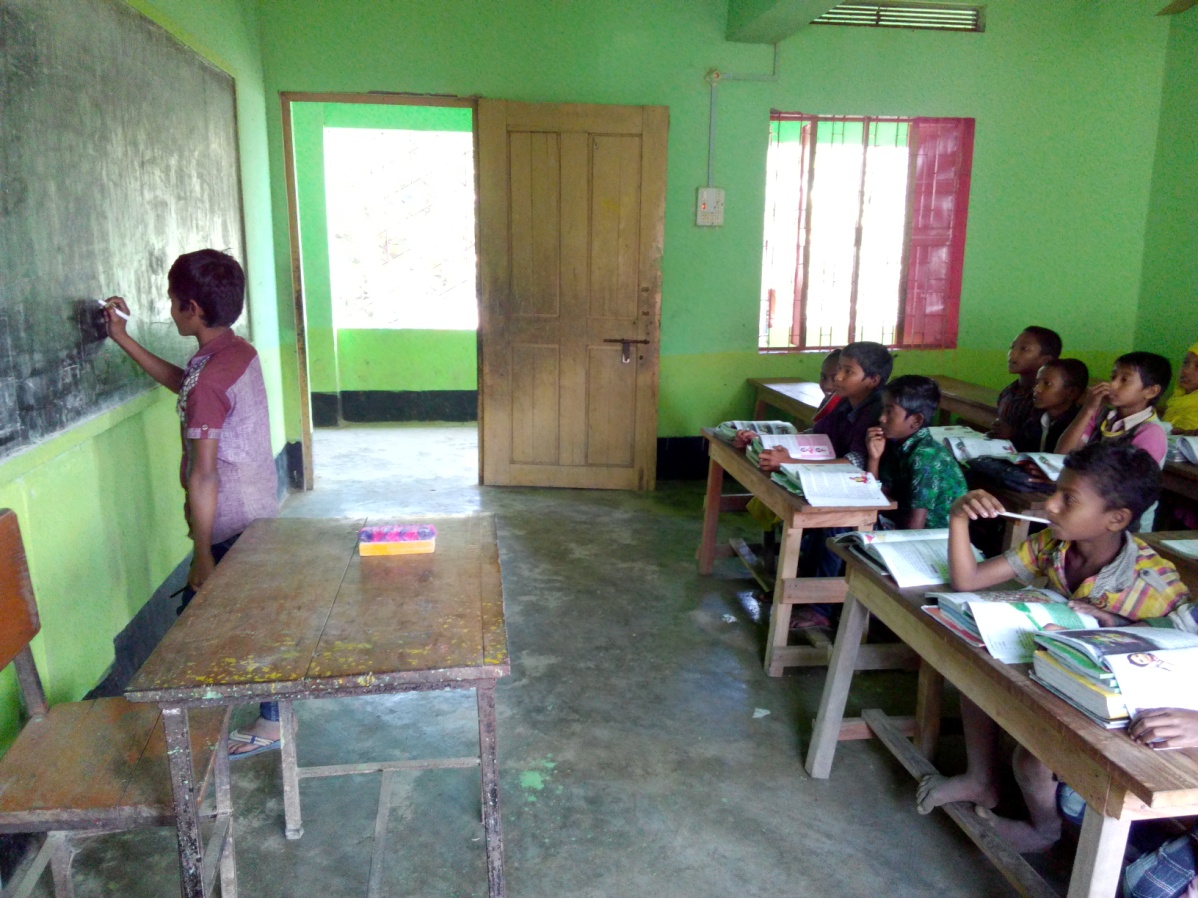 এক,এক করে শিক্ষার্থীরা বোর্ডে আসবে এবং ঔ -কার       লিখবে।
দলীয়  কাজ
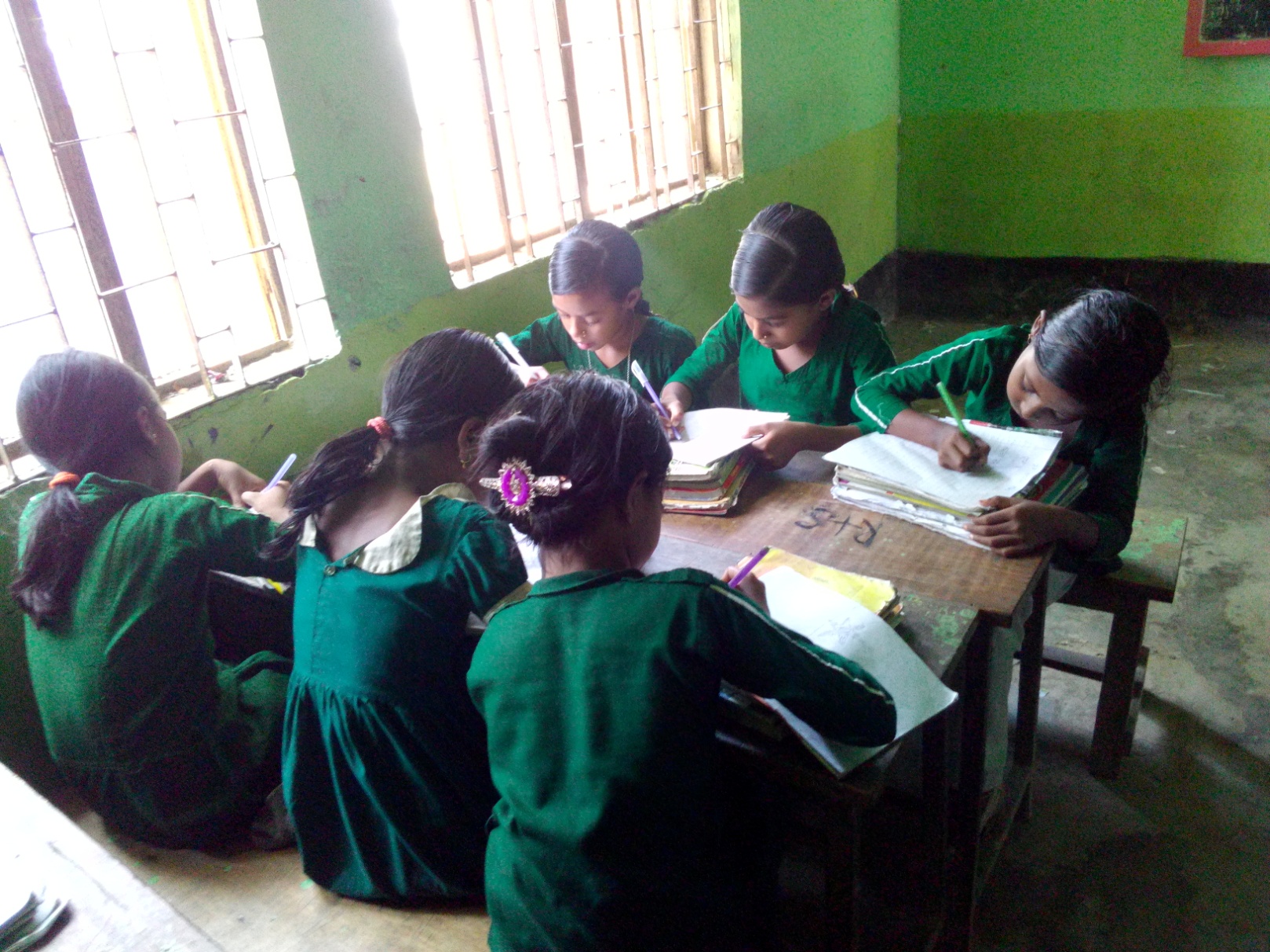 ঔ - কার        খাতায় লিখ।
মূল্যায়ন
ঔ - কার       লিখি ও শব্দ পড়ি। ।
ম রী
ক টা
চ কা
পড়ি
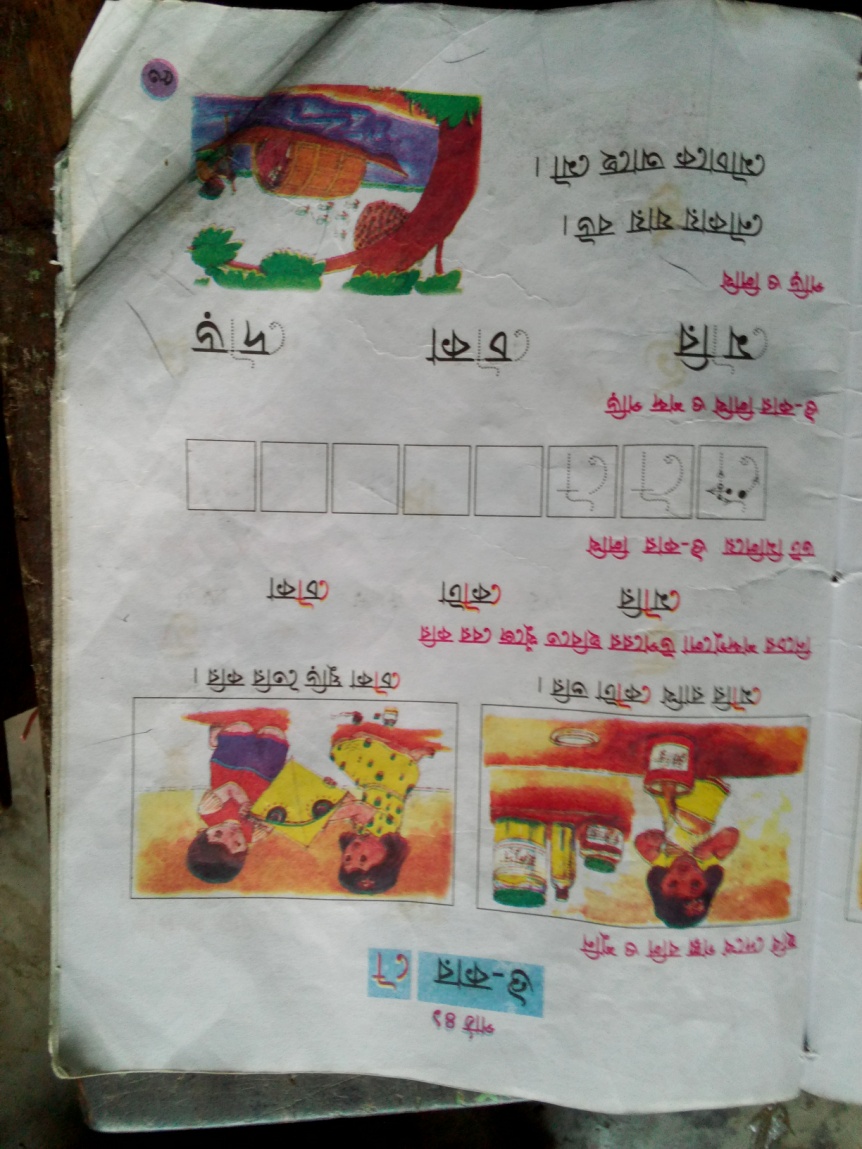 নৌকায় যায় বউ  ।
মৌচাকে আছে মৌ  ।
সবাই
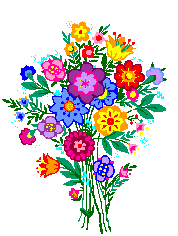 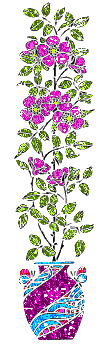 ভালো
থেকো
ধন্যবাদ
ফিরে দেখা
পাঠ ঘোষণা
ভিডিও
একক কাজ
শিখনফল
দলী কাজ
জোড়ায়কাজ
ঔ- কার লিখতে শিখি
ঔ- কার লিখা শিখি
মূল্যায়ণ